PRESENTATION
SIX MONTHS INDUSTRIAL TRAINING 
AT B.S.S. POLYTECHNIC COLLEGE , BANGA
(From 6th JANUARY 2014 to 20th MAY 2014)








BY: GURDEEP SINGH
UNIVERSITY ROLL NO. 100370101111
Roll No. 100173
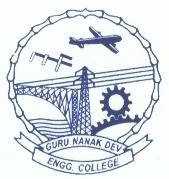 COMPANY PROFILE
A.S.  CONSTRUCTION COMPANY 
Established in:  1993
Entrepreneur: Mr. MANJEET SINGH 
Motive of Company:  To undertake various business contracts and construction.
Location : AMRITSAR
Various projects accomplished by the company are as follows-
Sugar mill , Amritsar
Shaheed baba jeevan singh polytechnic college , attari
Vatenary hospital , Amritsar
Law college , Amritsar
OVERVIEW OF PROJECT
AREA  OF GROUND FLOOR:8000 SQ.FT

ESTIMATED INVESTMENT: 6 CRORE
   
  DESIGNED FOR: G+3
   
  DURATION OF PROJECT: 3 YEAR
   
  PROJECT STARTED:  JULY 2011
INTRODUCTION TO PROJECT
Name Project: Construction of COLLEGE building 
Owner: Shiromani Guruduwara  Parbandhak Committee, Amritsar
Main Contractor: A. S. construction company
Structure: RCC Frame structure
Project Supervision:  S.G. P.C .
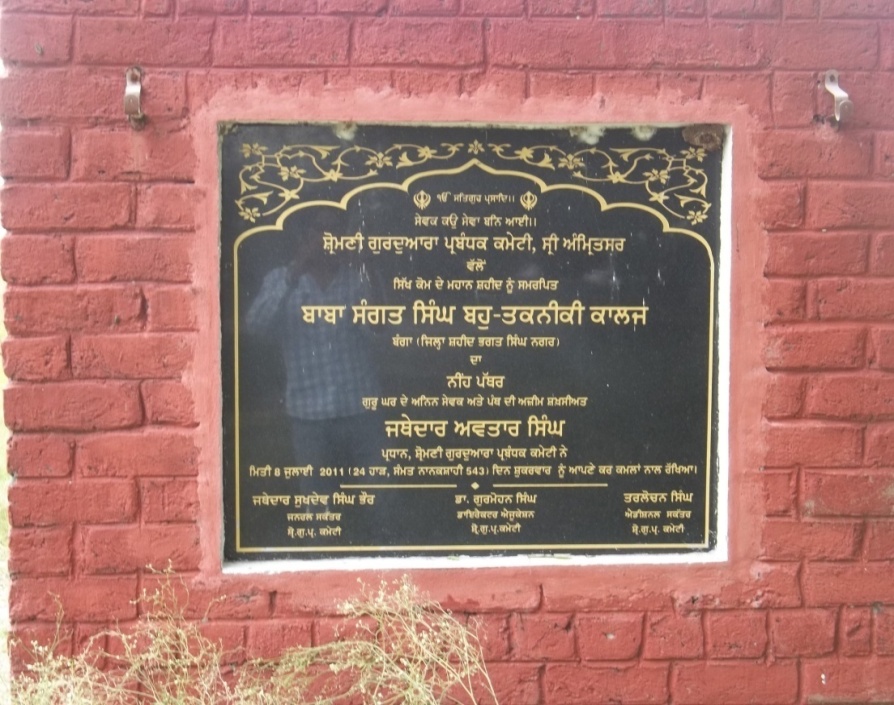 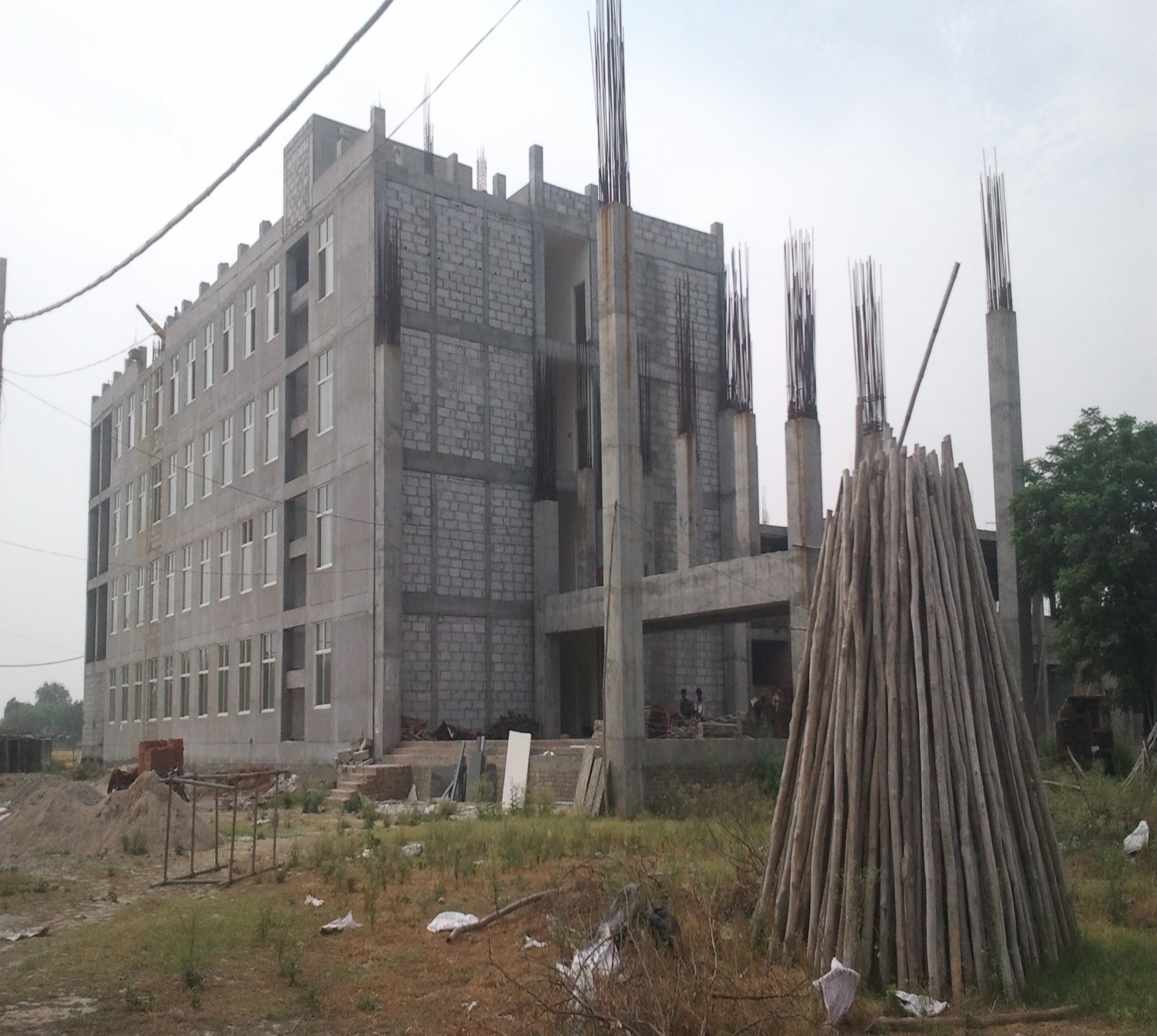 STATUS AT JOINING
EXCAVATION AND FOUNDATION ARE COMPLETRD.
GROUND FLOOR  IS COMPLETED
 FIRST FLOOR IS UNDER CONSTRUSTION
STEEL REINFORCEMENT OF COLUMN IS IN PROGRESS.
WORK PREFORMED
STEEL REINFORCEMENT
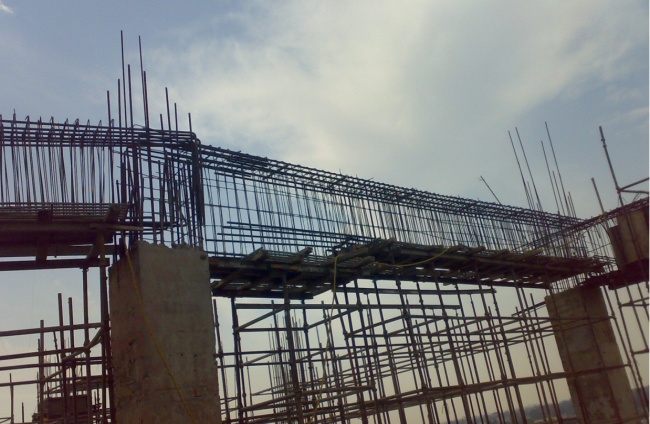 Fe-500
 Dia used:-
8mm
10mm
12mm
16mm
20mm
SHUTTERING
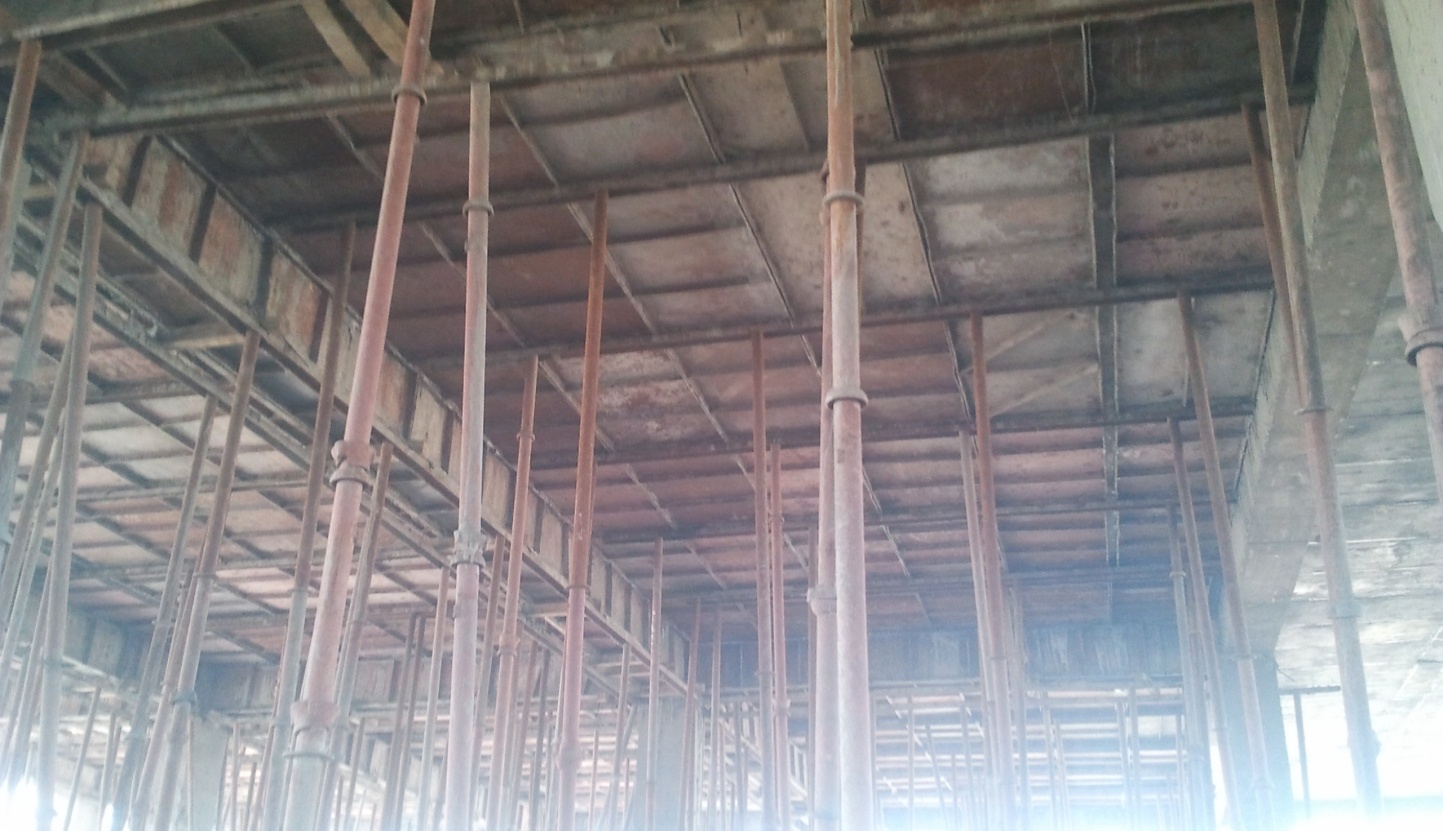 CONCRETING(M-25)
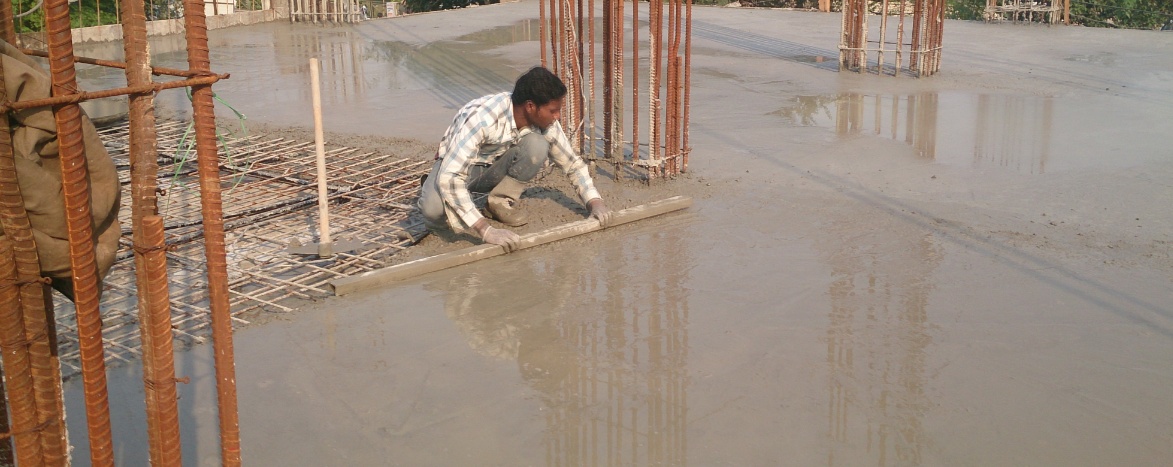 COMPACTION
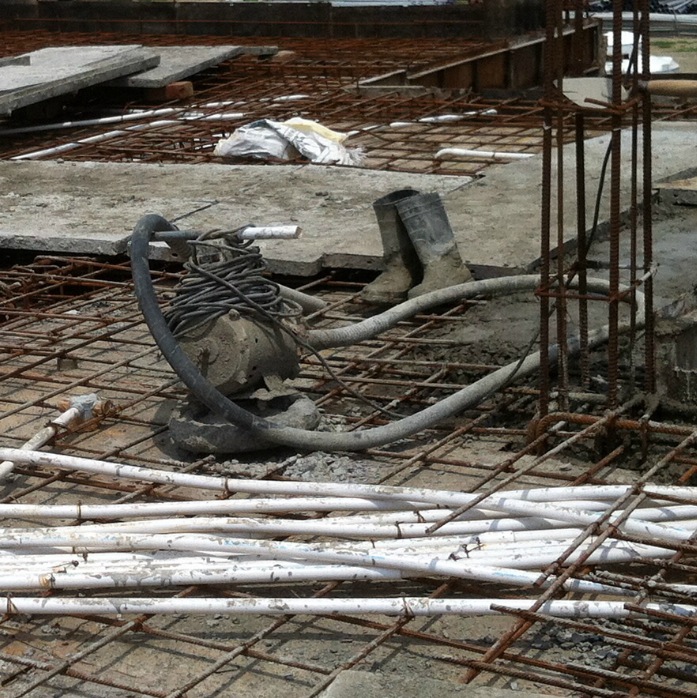 Curing
BRICK WORK
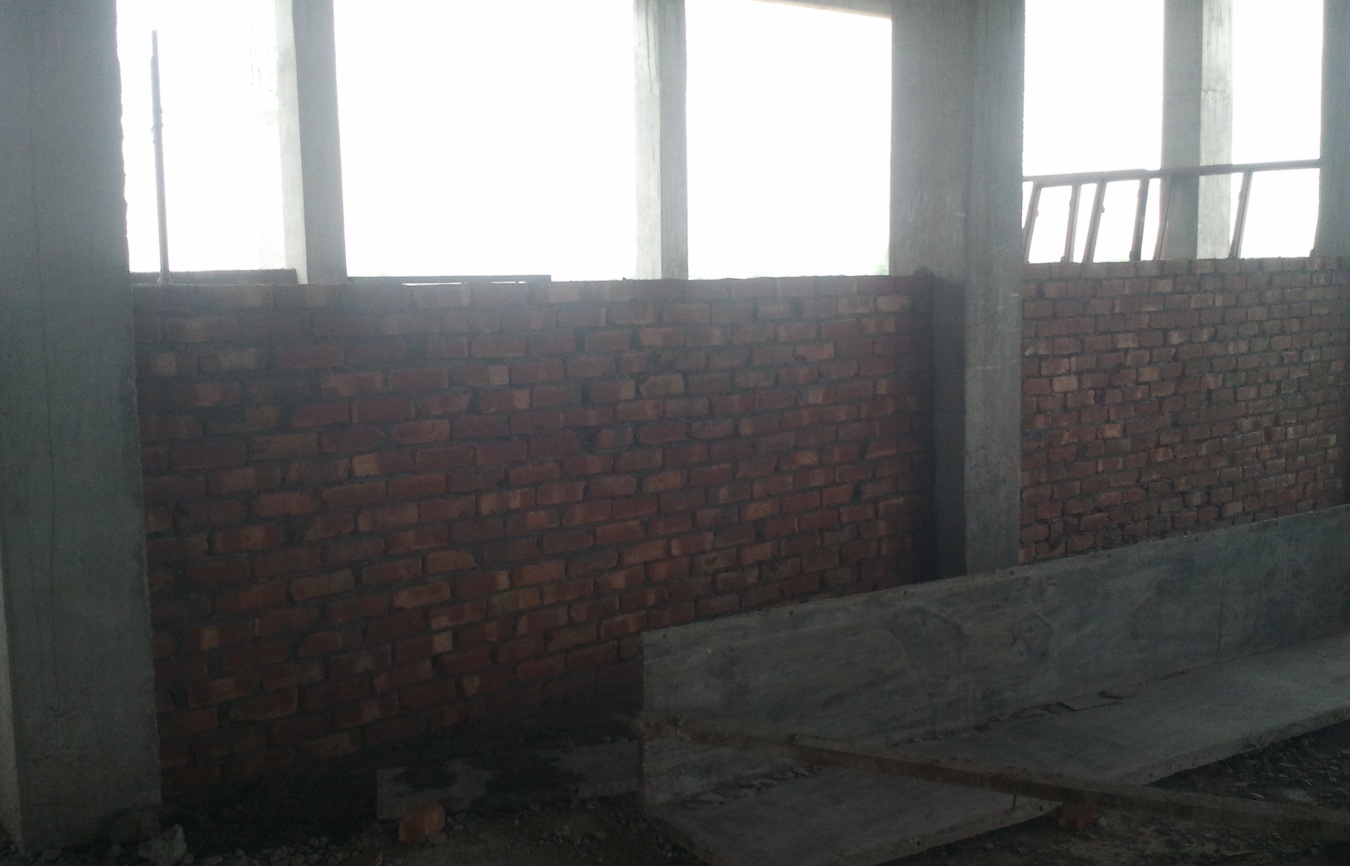 PARTS OF STRUCTURE
A. Column
Fe-500 
Grade of concrete: M-25(design mix).
Clear cover: 40mm.
Compaction of concrete was done by electrical vibrator.
Beam
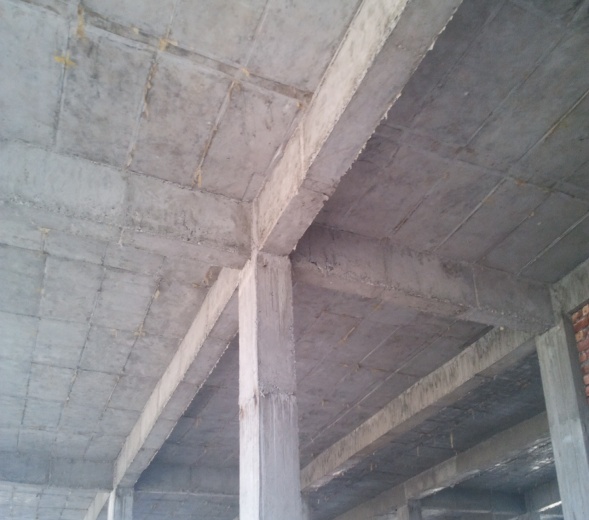 Fe-500.
Grade of concrete used: M-25.
Clear cover: 25mm.
Slab
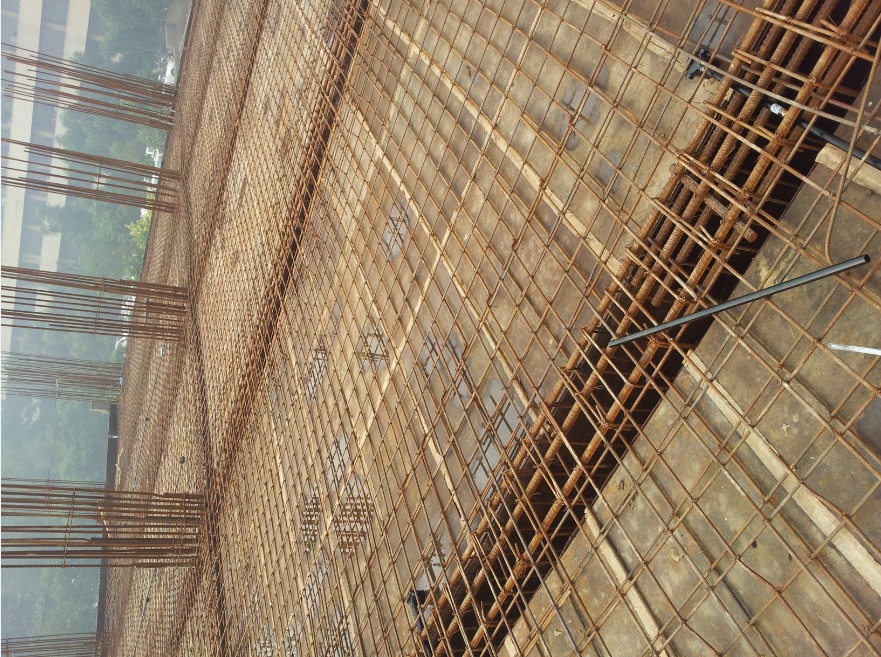 Fe-500 
Grade of concrete used: M-25
Thickness of slab: 120 mm.        
Clear cover : 25mm                            
Electric vibrator was used for                                       compaction purpose.
MATERIAL USED
BRICKS    
CEMENT 
STEEL BARS 
AGGREGATES 
    a.   Fine 
    b.   Coarse
VARIOUS TEST PERFORMED
BRICK TEST
CONCRETE TEST
BRICK TEST 
Compression test
Shape test
CONCRETE TEST
Cube test
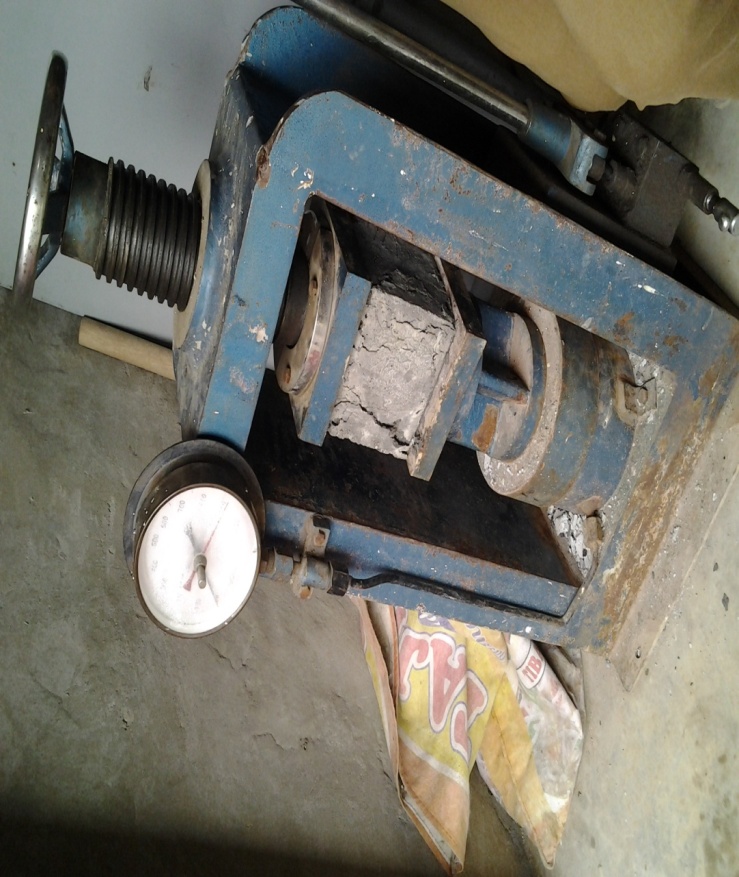 Slump test 
   Slump test helps to determine the nature of concrete mix.

SLUMP                             NATURE OF CONCRETE MIX
NO SLUMP                    EXTRA STIFF MIX
FROM 10mm -30mm       POORLY MOBILE MIX
FROM 40mm – 150mm      MOBILE MIX
OVER 150mm                    LAST MIX
EQUIPMENT USED
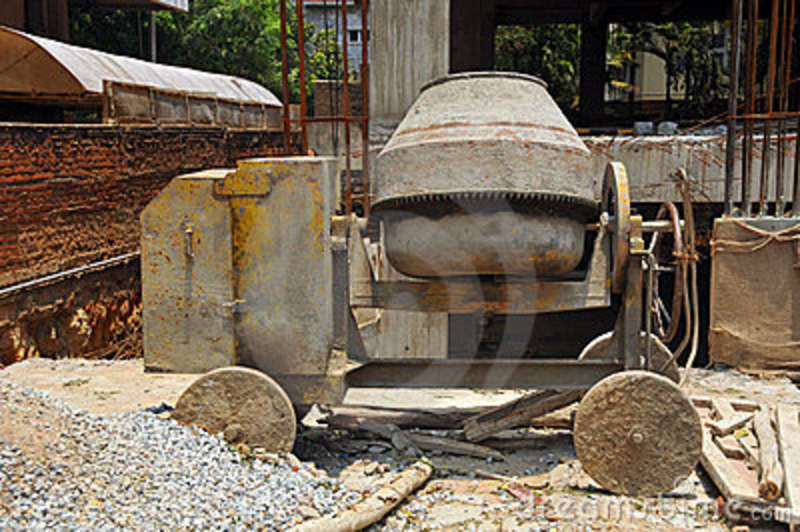 Welding set
Concrete mixer                              
Vibrator
Steel bar cutter
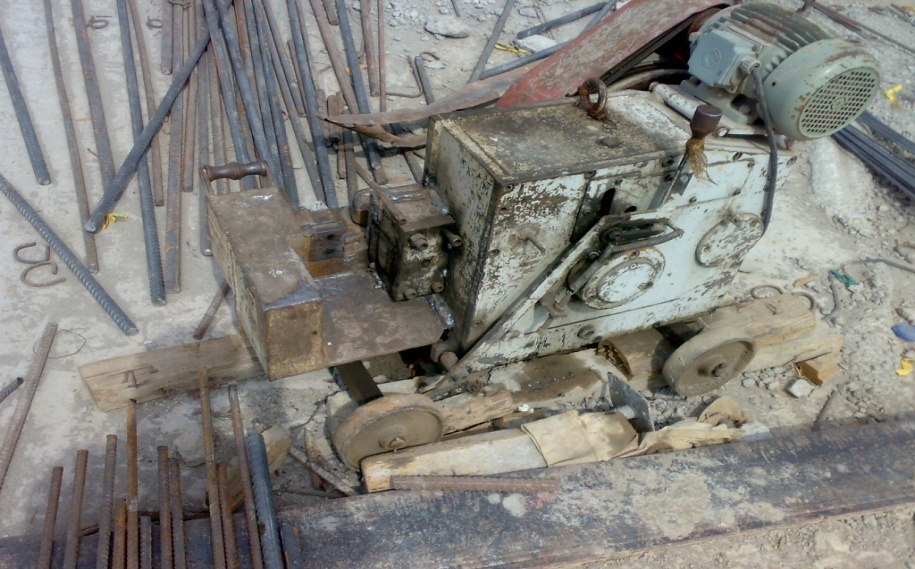 THANKS